A világ, az ember és a szeretet
Janka Ferenc
Bevezetés
Teremtésvédelem filozófiai, teológiai és pragmatikus megközelítésben
A téma leszűkítése: három csomópont
Heidegger: Bevezetés a metafizikába
Balthasar: Csak a szeretet hiteles
Ferenc pápa: Laudato sì 
A reflexió kulcskérdése:  hogyan juthatunk el a közös cselekvésig
Perspektívánk: a keresztény filozófia önmeghatározása felől 
Van-e és ha igen, akkor mi a keresztény filozófia
[Speaker Notes: A közönség haszna a bemutatóból: a felnőtt tanulókat jobban érdekli a téma, ha tudják, hogy miért vagy miben hasznos nekik.
Az előadó szakértelmének szintje a tárgyban: röviden jelezze, hogy milyen múltra tekinthet vissza ebben a témában, vagy magyarázza el, hogy miért érdemes a résztvevőknek odafigyelniük Önre.]
Prelúdium
A brechti kérdés: 
Hajlandó lennél-e változtatni az életviteleden?

A(z igazságtalan) közömbös bíró (vö.: Lk 18,1-8) 
Istentől nem félt, embertől nem tartott
Egy özvegyasszony 
Nem akart igazságot szolgáltatni neki hosszú ideig
Terhemre van és még a végén arcul üt

Az ember és az emberiség helyzete
A „Prügelknabe” „whipping boy” a „pofonfogó legény”?
Azt hisszük, hogy csak a másiknak árt
J.A.: Tudtam, de nem hittem…
Meddig bírjuk?
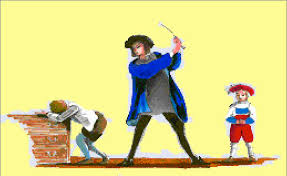 [Speaker Notes: Példák a célkitűzésekre
A tanóra végére tudni fogja a következőket:
Fájlokat menteni a csapat webkiszolgálójára
Fájlokat áthelyezni a csapat webkiszolgálóján
Fájlokat megosztani a csapat webkiszolgálóján]
1. Heidegger: Bevezetés a metafizikába
A probléma: Az európai bölcselet létfelejtése a lét és a lényeg kettészakítása folytán
A feladat: a létezőben feltáruló lét kérdezése 
A filozófiának nincs célja és haszna
A kereszténység kritikája: a * beállt a platóni-arisztotelészi  khóriszmoszba (a lét és a létező, forma - matéria  /= teremtő és teremtmény/ kettészakításába és nem kérdezett kellő komolysággal és nem tudott filozófiailag jelentős választ adni a kérdésre
Az ember: kérdés, lényegileg kérdés és csak kérdés

Érdeme: a metafizikai kérdés rehabilitációja és megújítása
Hiányossága: a kérdés és kérdezés túlértékelése
A kérdés mindig már válasz is. A reflektált gondolkodás és cselekvés a spontán kölcsönhatásokhoz képest későbbi és részleges.   (Vicc: ki a jobb katona)
Félreismeri és alulértékeli a keresztény bölcselet potencialitását
2. Hans Urs von Balthasar:Glaubhaft ist nur Liebe
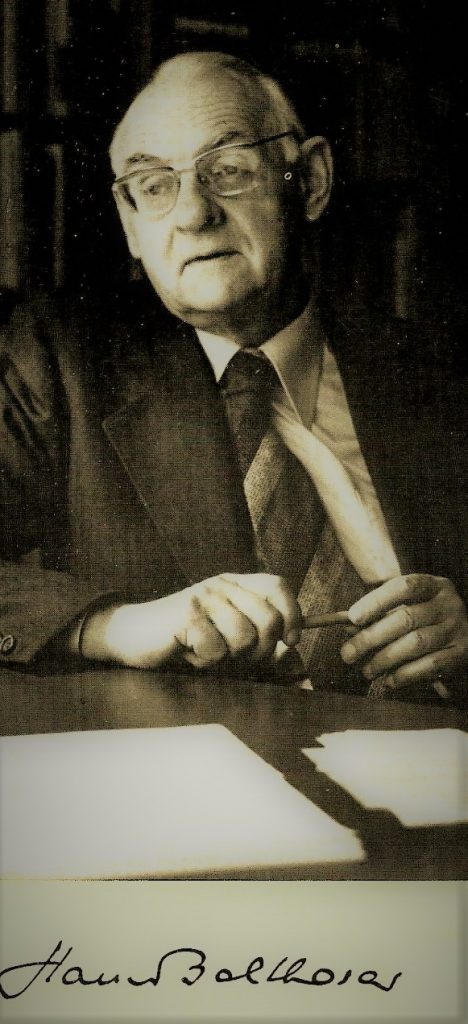 Az (Istent kereső) ember a kozmológia és antropológia felől indul el
A kozmológiai kiindulás ígéretesnek indult, de az európai felvilágosodás bölcseleti és tudományos fordulatai (az emberre veszélyes) zsákutcákba vezették
Pilinszky: Hasonlat
Az újkori antropológiai kiindulás eleve problematikus, kibontakozásában aztán teljesen elhibázottá lesz: minden dolog kritériuma és mértéke az ember lesz (az Isten nélkülitől a harcos ateistán át az embertelen és az emberellenes emberig)
Pilinszky: Pupilla
Isten szeretete az egyetlen valóság, aminek az emberi szeretet minden kudarca és töredékessége ellenére hinni érdemes, (és ami szerint közösen cselekedni kellene)
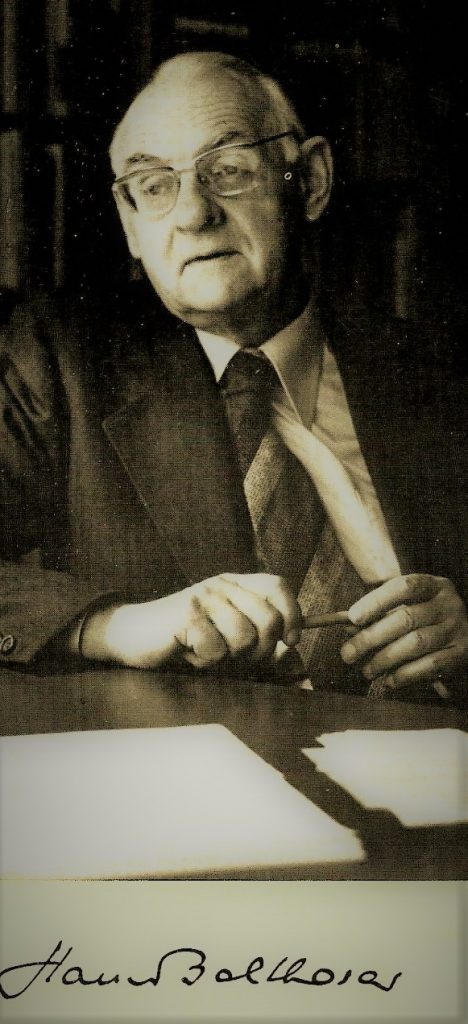 2. Excursus a bűnről
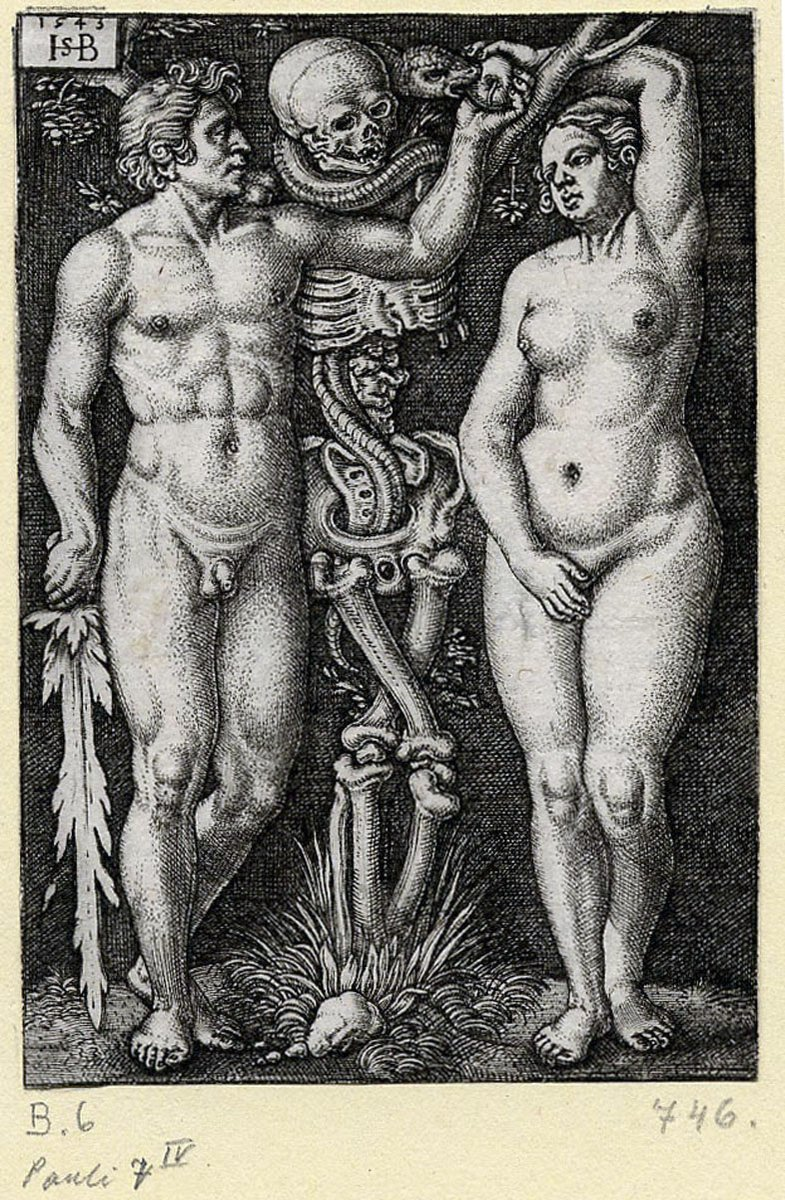 Nincs bűn
Nincs bocsánat
A bűn valláserkölcsi kategória: a törvény megsértése

A bűn szenvedést okoz (J-B. Metz: politikai teológia)
Jada: meghatározni – az ember istent játszik
Bizalmatlanság, szeretetlenség, engedetlenség,

Következménye a megtört harmónia
Isten és ember
Férfi és nő
Ember és természet között
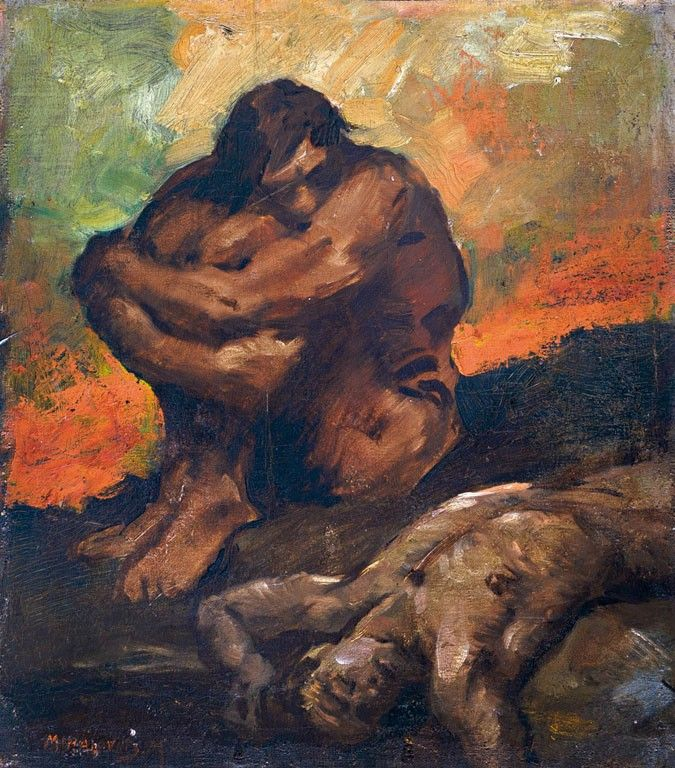 A bűn kiterjedése
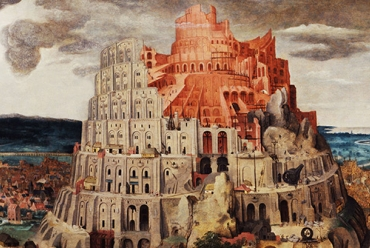 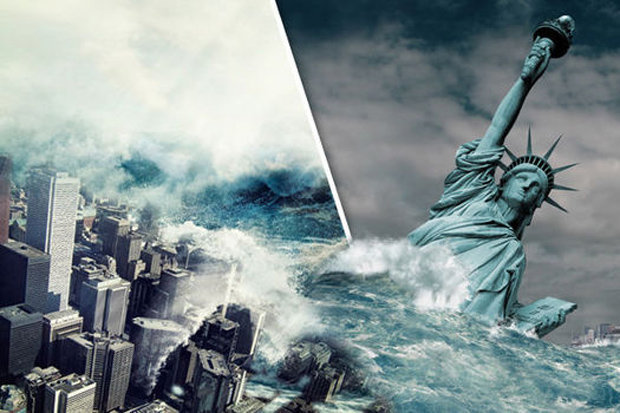 A bűn szenvedést okoz (J-B. Metz: politikai teológia)
Irigység, féltékenység, testvérgyilkosság (Káin és Ábel)
Nagyravágyás, értetlenség, ellenségeskedés, háború
A bűn pusztító valósága: özönvíz
(Atomháború)
A pápai enciklikák filozófiai és teológiai jelentőségeKülönös tekintettel a teremtésvédelemre (is)
A pápai enciklikák a valóság egészére reflektálnak
Ferenc pápa elődeit követi

XIII. Leó: Rerum novarum 
Az első szociális enciklika
Témája  a munkáskérdés

VI. Pál: Populorum progressio 
A fejlődés a béke új neve 
Valódi fejlődés azonban az, ami az egész emberre és minden emberre vonatkozik 
Az integrális, teljes humanizmus: nyitott Istenre és minden emberre, népre
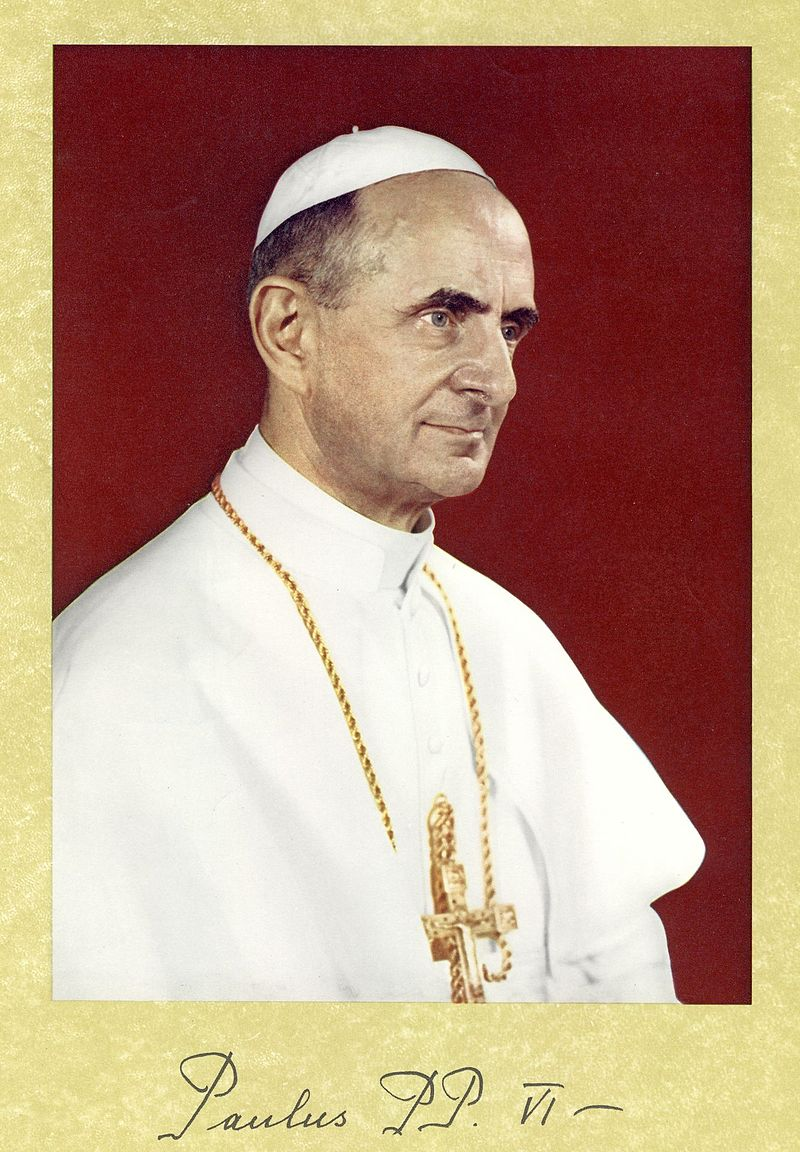 A pápai enciklikák elméleti és gyakorlati jelentősége
II. János Pál: Fides et ratio
A józan ész alapján folytatott párbeszéd mentén lehet és kell a világ és a társadalom problémáit megoldani
Egy pápa a filozófia hírnöke (Henrici) 
A keresztény hit és a józan ész viszonyát a keresztény ihletésű filozófia írja le

XVI Benedek: Caritas in veritate
A globális problémák megoldásában az igazság és a szeretet kölcsönösen egymásra vonatkoznak
A vallások sem vonhatják ki magukat az igazság és a szeretet kritériumai alól 
A kereszténység megfelel ezeknek a kritériumoknak
3. Ferenc pápa: Laudato sì
Nem puszta kérdezés és naiv reménykedés, hogy a kérdezésből majd magától közösségi cselekvés fakad (Heidegger)
Nem is pusztán elméleti megalapozása a keresztény szeretet igazságának és hitelt érdemlőségének (Balthasar)
Tudomásul veszi az emberiséget fenyegető veszélyeket
A realitásból indul ki és a helyzet közös alakítására hív (és kötelez): ökológiai megtérés
Az értelmileg megalapozott hitből fakadó cselekvésre, tevékeny szeretetre szólít
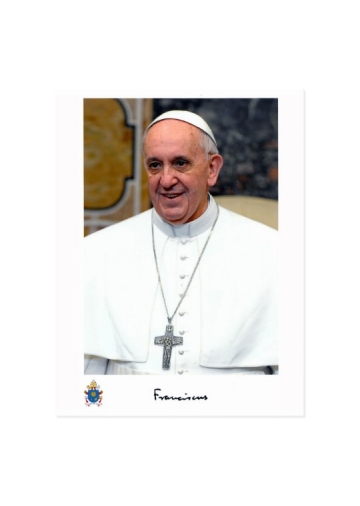 A pápai enciklikák a keresztény bölcselet* horizontján
A * nem az egyház hivatalos filozófiája
Nem is pusztán keresztény emberek bölcselete
Eszköze a józan ész, 
de nyitott a tágabb horizontok felé
cselekvésre hív
A keresztény bölcselet nyitottsága
„A horizontok kiszélesítése” (XVI. Benedek) 
A világ, a társadalom és az egyén akut problémáira figyel, ezekre kérdez rá, ezekre keres választ
Feltárja a tudás és cselekvés egyre szűkülő horizontjainak folyamatát és ezek veszélyes következményeit
(a szaktudományok: empirikusak, tematikus redukció, módszertani absztrakció) 
Nem zárja ki a hit és a kinyilatkoztatás felől jövő megfontolásokat
Felmutatja ezek hitelt érdemlő voltát, jelentőségét a világ és az ember túlélése szempontjából 
Valódi intellektuális bátorság, alázat és remény jellemzi (szemben a hamis alázattal és öntudattal) 
Az igazságot ( és a szeretetet) elégséges mértékben megismerhetőnek tartja
Nem gondolja, hogy az ember lenne a végső és a teljes igazság (szeretet)
Az optimizmuson és a pesszimizmuson innen és túl a performatív remény életfilozófiája
Nem: minden OK 
Nem rezignáció: József A. : Ha már elpusztul a világ, legyen a sírjára virág (Kertész leszek)
Olyan remény, amely által már a jelenben hatékony az a szeretet, amiben hisz.
A keresztény bölcselet gyakorlati jelentősége
Cselekvésre hív
Több, mint esztétikai imperatívusz: 
Rilke: du mußt dein Leben ändern 
Különben csak torzúlt és suta kő/ lenne, lecsapott vállal meredő,/ nem villogna, mint tigris bőre, nyersen,// s nem törnék át mindenütt busa fények,/ mint csillagot: mert nincsen helye egy sem,/ mely rád ne nézne. Változtasd meg élted!

A Szép a Jó, az Igaz és a Szent megtérésre és cselekvésre hív 
Az ökológiai megtérés és az ebből fakadó cselevés a keresztény bölcselet egyik aspektusa, következménye (és nem valamilyen emberellenes ökovallással való kiegyezés vagy együttműködés)
Változtasd
Összegzés
Heidegger: 
A filozófiai (metafizikai) kérdés újbóli felvetése (Következmények nélküli kérdezés? Naiv implikációk?)

Balthasar: 
A kozmológiai és antropológiai redukcióval szemben a kinyilatkoztatott szeretet legitimációja

Ferenc pápa: 
A (pápai enciklikákhoz hasonlóan) az exponenciálisan fejlődő tudományos-technikai világ exponenciálisan gyarapodó mellékhatásaira és az embert fenyegető veszélyeinek (ökológiai vészhelyzet) keresztény elemzése, a keresztény bölcselet és hit által felkínált válaszok megfontolása és felhívás a felelős (keresztény) cselekvésre (veszélyek mérséklésére ill. elhárítására).